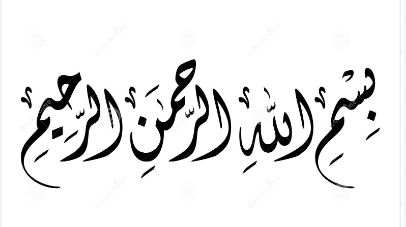 مدیریت اجرات
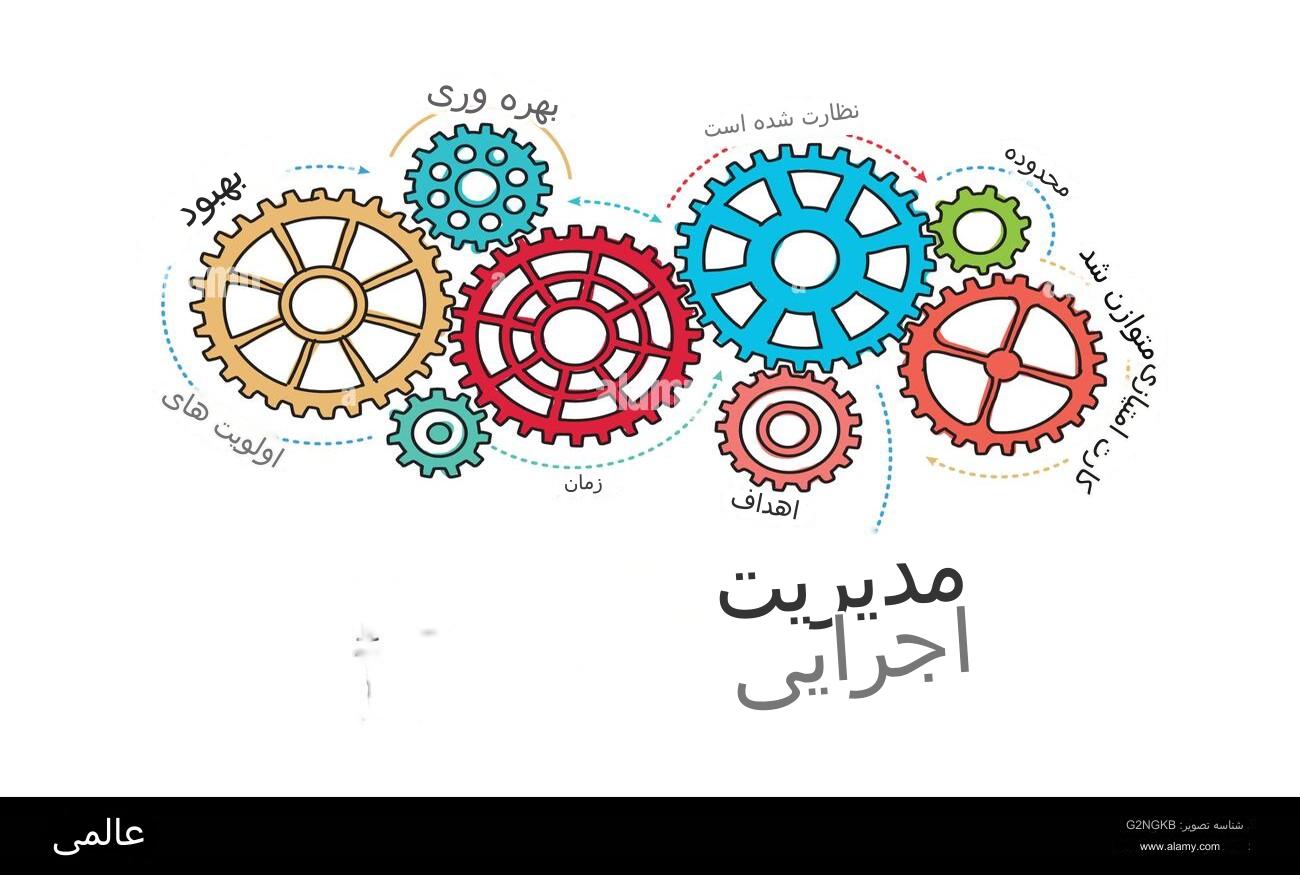 چرا اجراآت خوب برای افراد و اداره ها اهمیت دارد؟
برای رسیدن به ماموریت و اهداف اداره

برای به حداقل رساندن وظایف بی نتیجه

برای افزایش بهره وری و سودآوری

برای کسب مزیت رقابتی نسبت به رقبا

برای پرورش فرهنگ نوآوری و رشد

برای داشتن توسعه مهارت، یادگیری و پیشرفت بست

احساس رضایت و انگیزه شخصی را به ارمغان می آورد
اجراآت چیست؟
«فعالیت یا روند انجام یک عمل، یک وظیفه یا یک عملکرد را      می‌توان به عنوان "اجراآت" تعریف کرد. ”
انواع اجراآت
اجراآت خوب:

برآورده کردن / فراتر از انتظارات و نتایج
نشان دادن شایستگی و مهارت
کمک به موفقیت فردی / تیمی / اداری

اجراآت ضعیف:

ناتوانی در برآورده کردن انتظارات و اهداف
کاستی های مهارت، دانش یا رفتاری که مانع دستیابی به هدف می شود
نیاز به مداخلات، نظریات، آموزش برای بهبود اجراآت خوب
معیارهای اجراآت
معیارهای اجراآت معیار/پایه ای هستند که اجراآت بر اساس آن اندازه گیری می شود. ”
معیارهای اجراآت مشترک
کمیت: مقدار کار تولید شده
کیفیت: اثربخشی خروجی کار
جدول زمانی: رعایت ضرب الاجل ها و تکمیل وظایف به موقع
کارایی: چقدر از منابع (زمان، پول، ابزار) به طور موثر استفاده می شود
دقت: دقت و صحت کار
ایمنی: رعایت پروتکل ها و شیوه های ایمنی
انطباق: پایبندی به سیاست ها و رویه های قانونی، نظارتی و ادارهی
رفتار: اینکه کارکنان چقدر با دیگران خوب رفتار می کنند
نوآوری و خلاقیت: ایجاد مفکوره های جدید، حل مشکلات و کمک به بهبود دوامدار
مدیریت اجرآات
یک رویکرد استراتژیک برای ایجاد و حفظ اجراآت بهبود یافته در کارکنان، که منجر به افزایش اثربخشی اداره‌ها می‌شود. ”
یا
این روند دوامدار شناسایی، اندازه گیری و توسعه اجراآت افراد و تیم ها و همسویی اجراآت با اهداف استراتژیک اداره است . ”
مدیریت اجراآت
مدیریت اجراآت بر اجرآات ذیل تمرکز دارد :
یک اداره
یک بخش
کارمند
و حتی روندها
برای رسیدن به اهداف و مقاصد تعیین شده
مدیریت اجراآت دو جزء عمده دارد:
این یک روند مداوم است
باید با اهداف استراتژیک سازمان همسو باشد
مدیریت اجراآت
مدیریت اجراآت
این روندی از تعیین هدف، ارتباط، مشاهده و ارزیابی برای حمایت، حفظ و توسعه کارکنان استثنایی برای موفقیت اداری است. ”
سیستم مدیریت اجراآت (PMS)
سیستم مدیریت اجراآت در مدیریت منابع بشری به یک رویکرد جامع برای به حداکثر رساندن اجراآت و بهره وری کارکنان در یک اداره اشاره دارد.

این روند سیستماتیک تعریف انتظارات و معیارهای اجراآت، تعیین اهداف، نظارت بر پیشرفت، ارائه بازخورد و ارزیابی نتایج است.

هدف اولیه PMS همسو کردن اجراآت کارکنان با اهداف و اهداف کلی اداره است.
هدف از سیستم مدیریت اجراآت
اطلاعاتی را برای سیستم پاداش ارائه می دهد

این روند سیستماتیک تعریف انتظارات و معیارهای اجراآت، تعیین اهداف، نظارت بر پیشرفت، ارائه بازخورد و ارزیابی نتایج است.

هدف اولیه PMS همسو کردن اجراآت کارکنان با اهداف و اهداف کلی اداره است.

در خدمت هدف استراتژیک اداره است.

این به مدیران منابع بشری کمک می کند تا در مورد کارمندان تصمیمات درستی بگیرند

به عنوان یک هدف توسعه عمل می کند. این بدان معناست که به رشد و پیشرفت کارمندان کمک می کند.
ویژگی های یک PMS بی نقص
هدف گرا
شفاف
مداوم
منصفانه
همسو با اهداف استراتژیک
بازخورد محور
توسعه متمرکز است
نتیجه گرا - اجراآت موثر و غیر موثر
تشکر از توجه شما